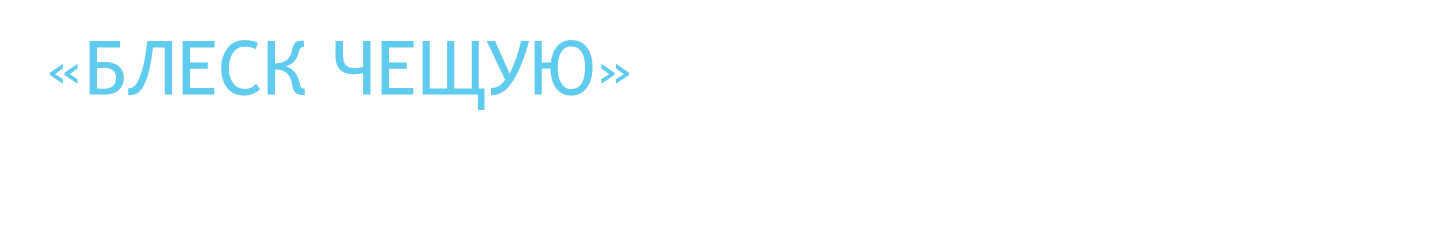 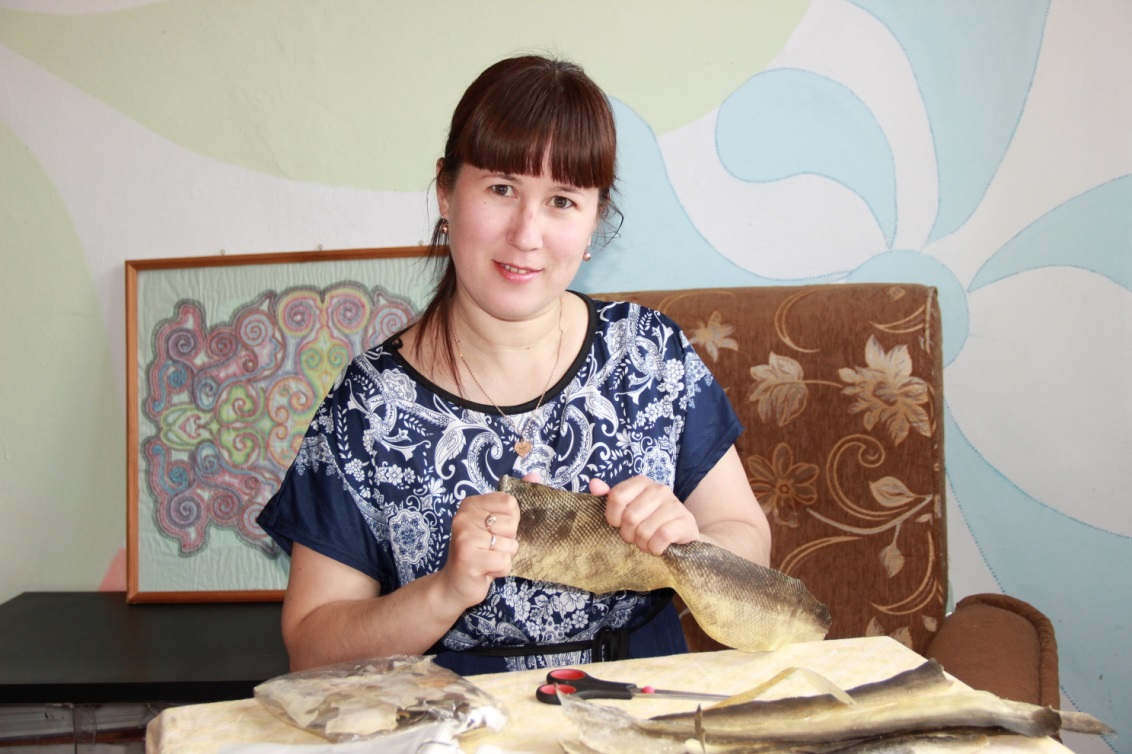 АЗИЗМАМАДОВАВИКТОРИЯ
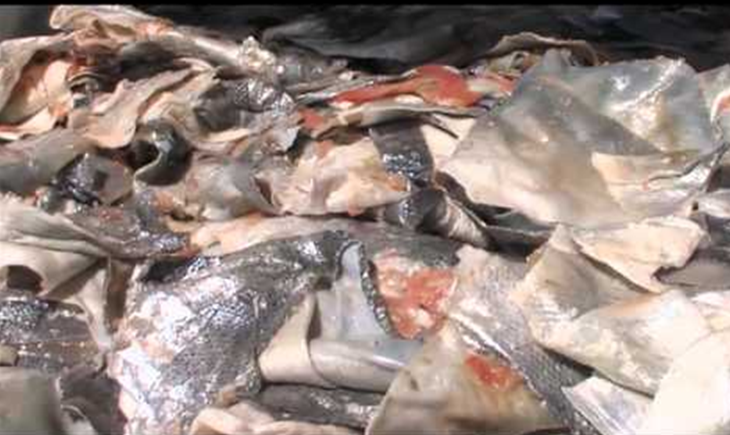 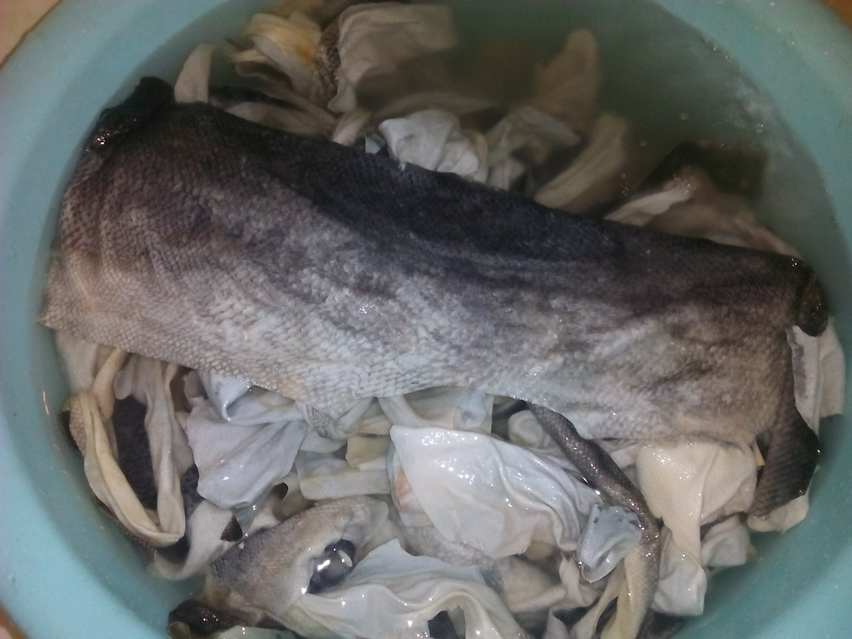 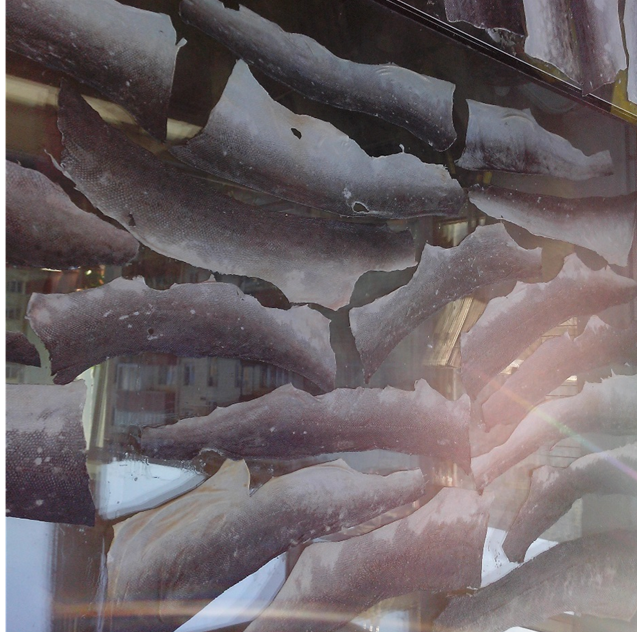 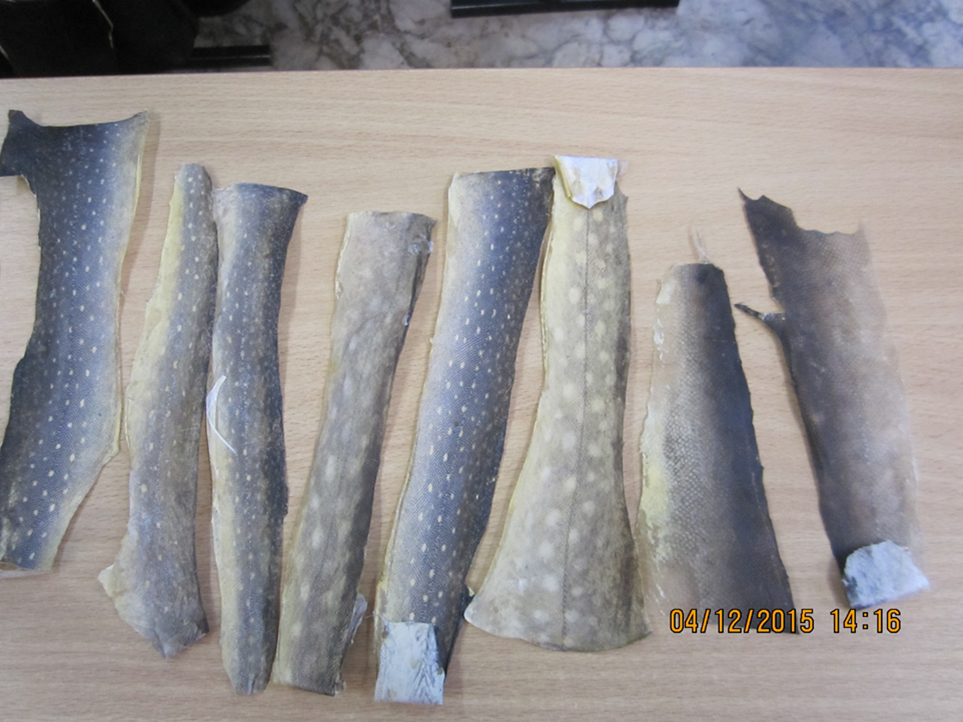 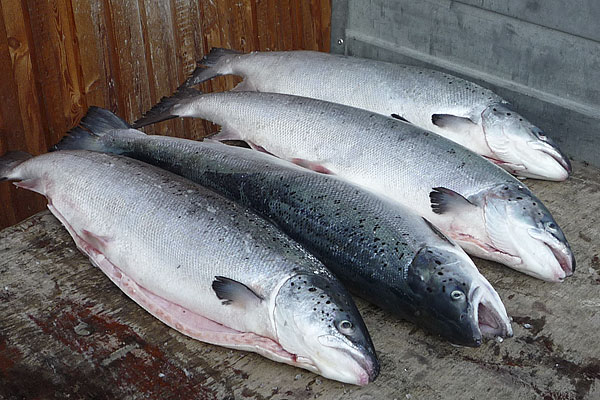 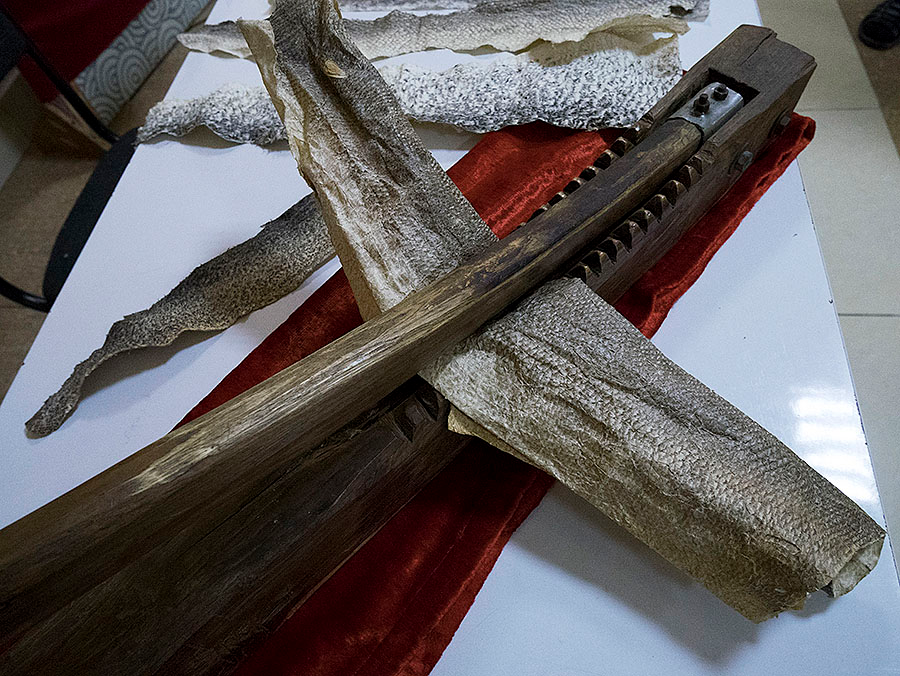 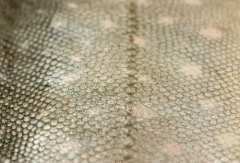 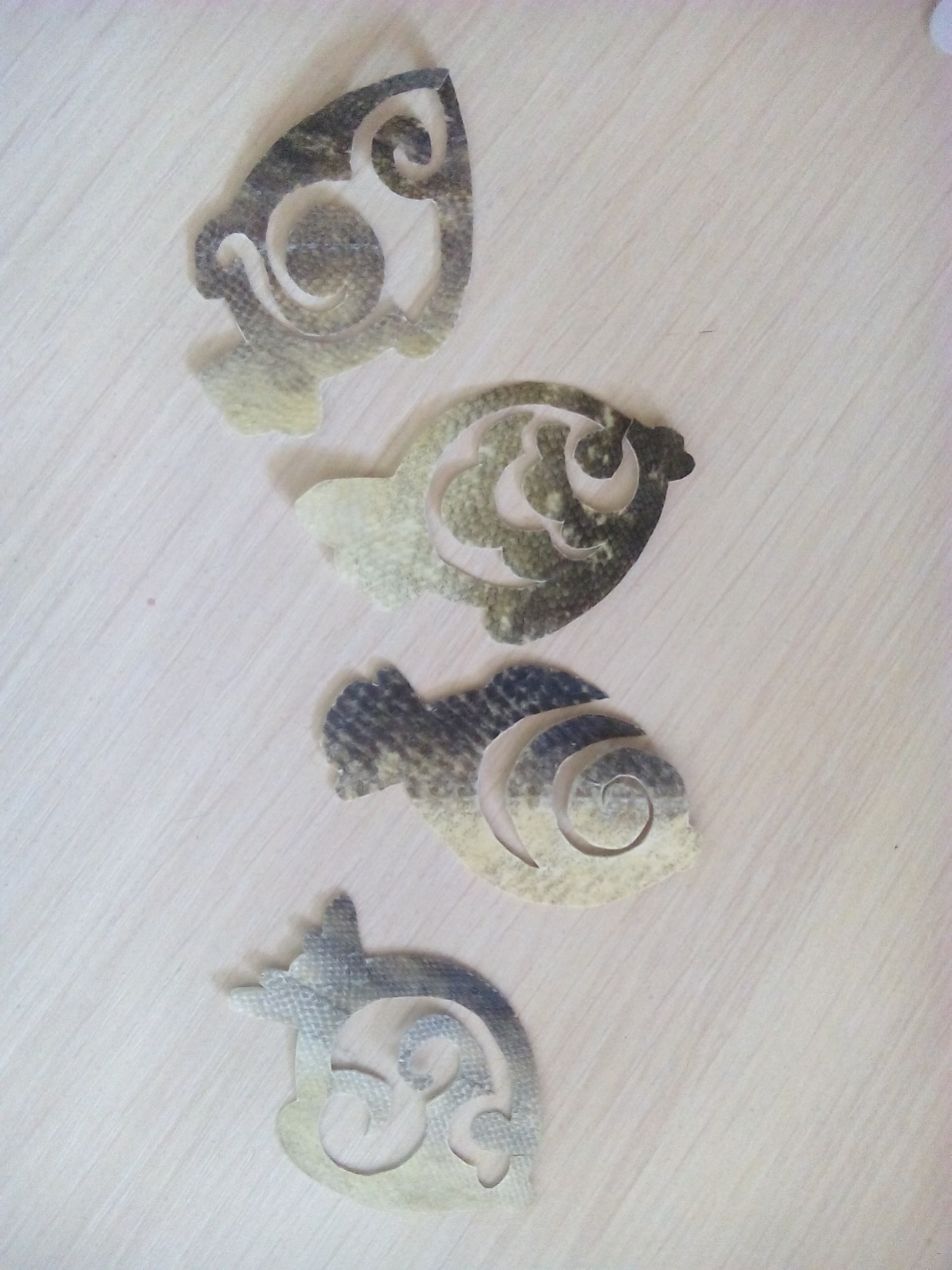 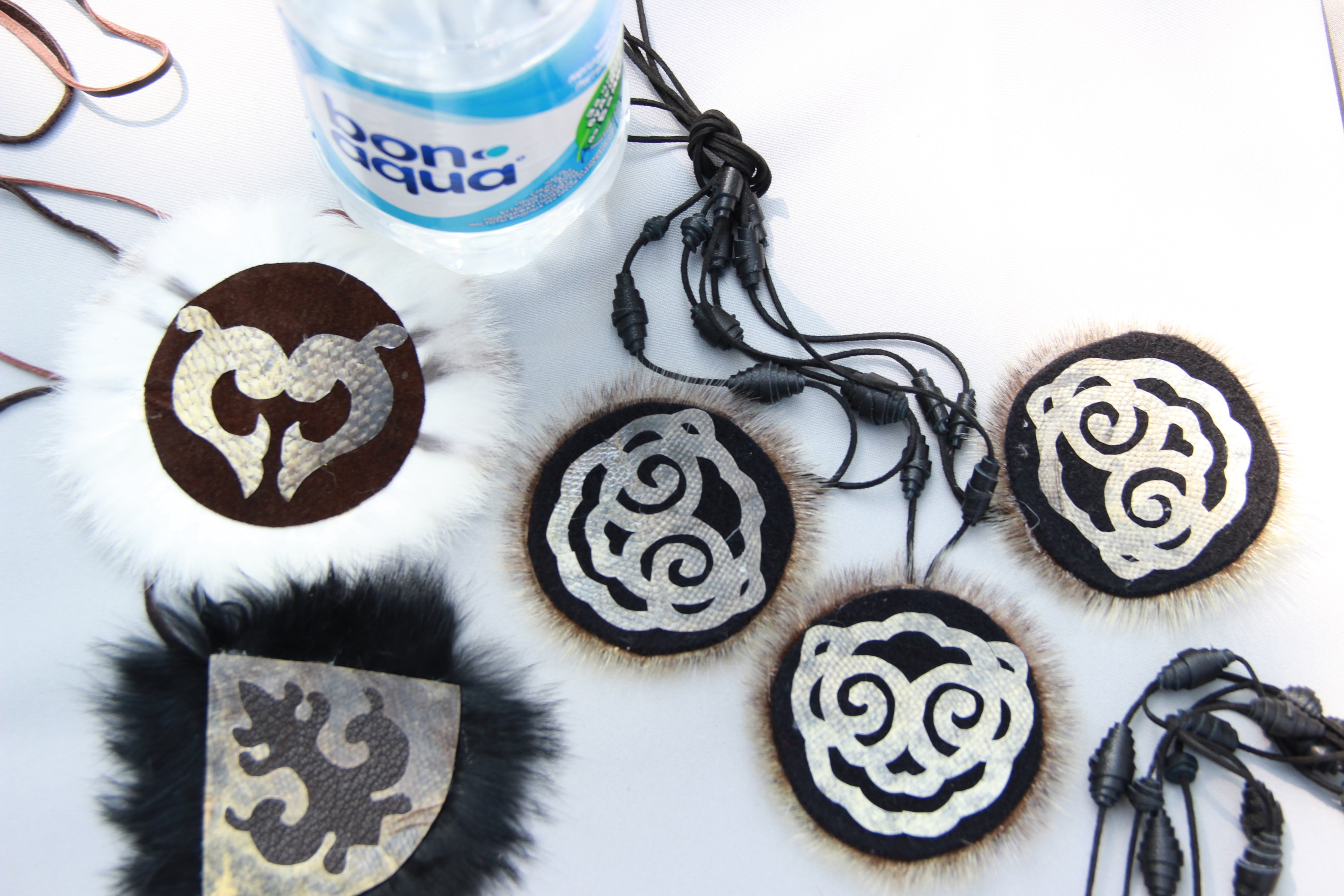 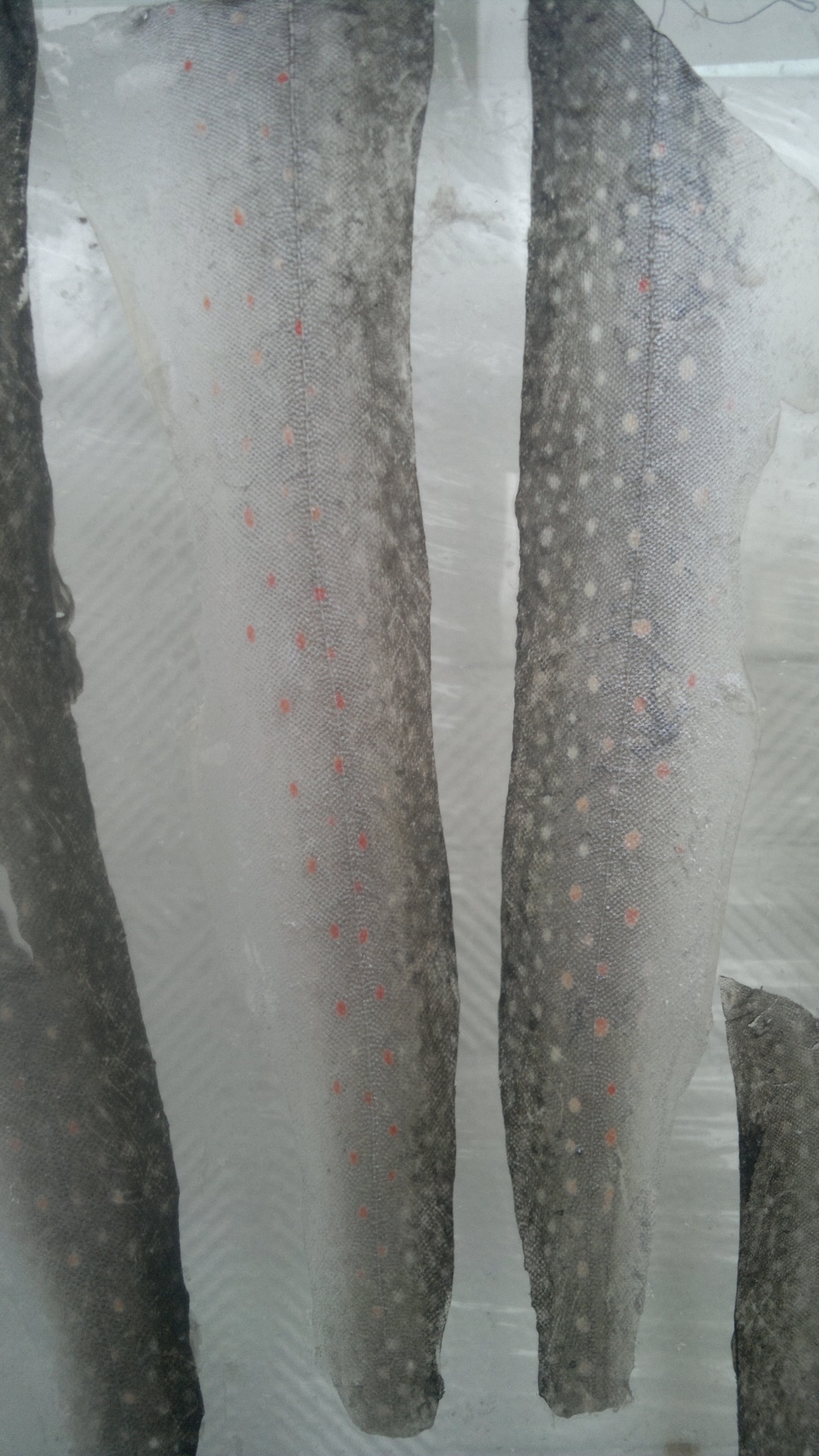 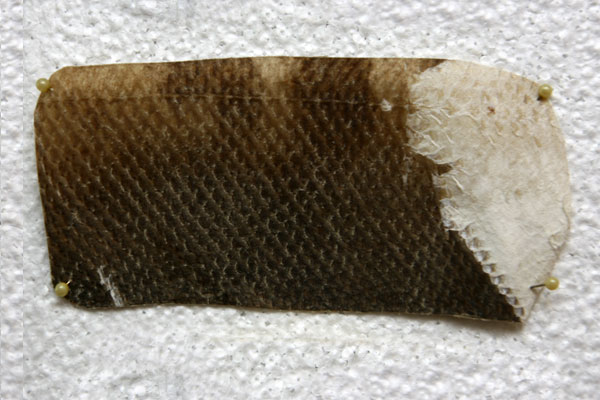 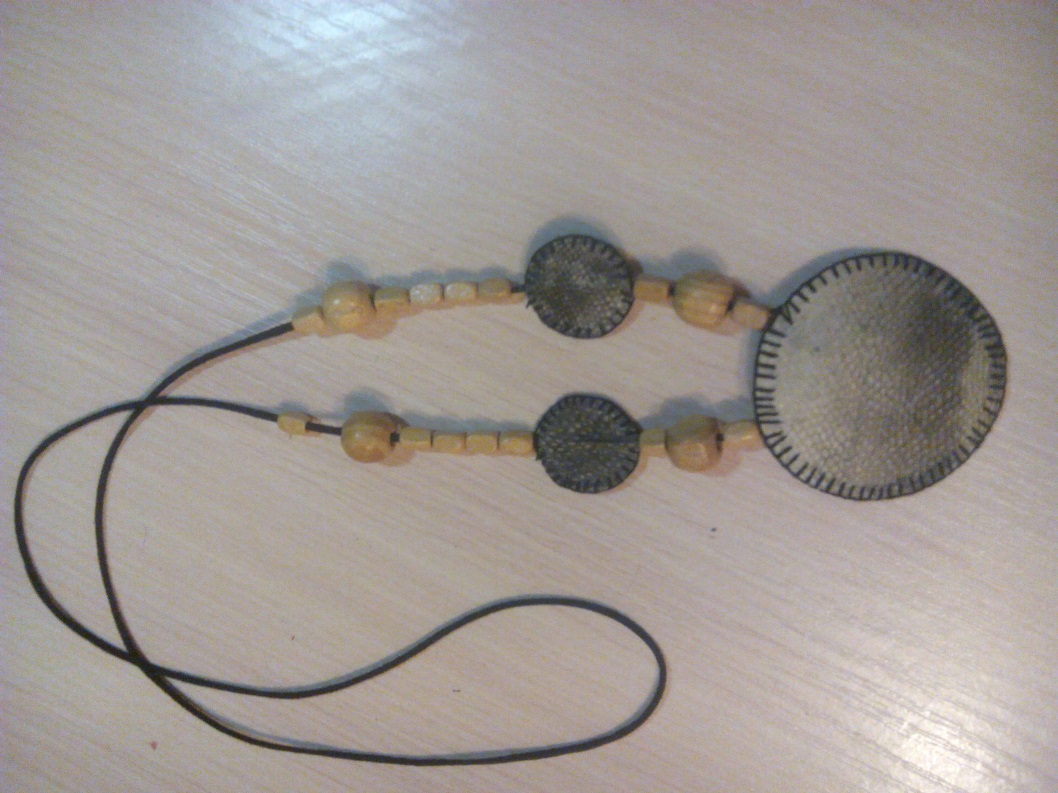 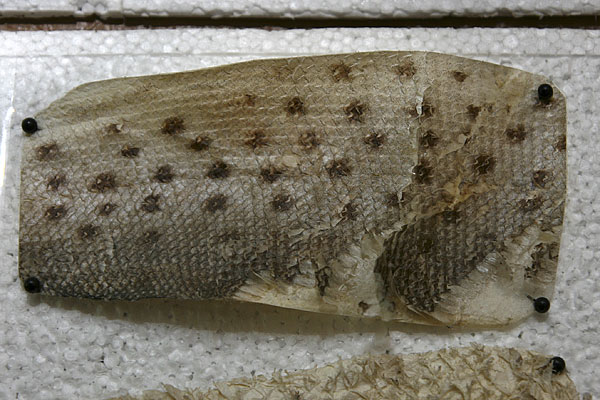 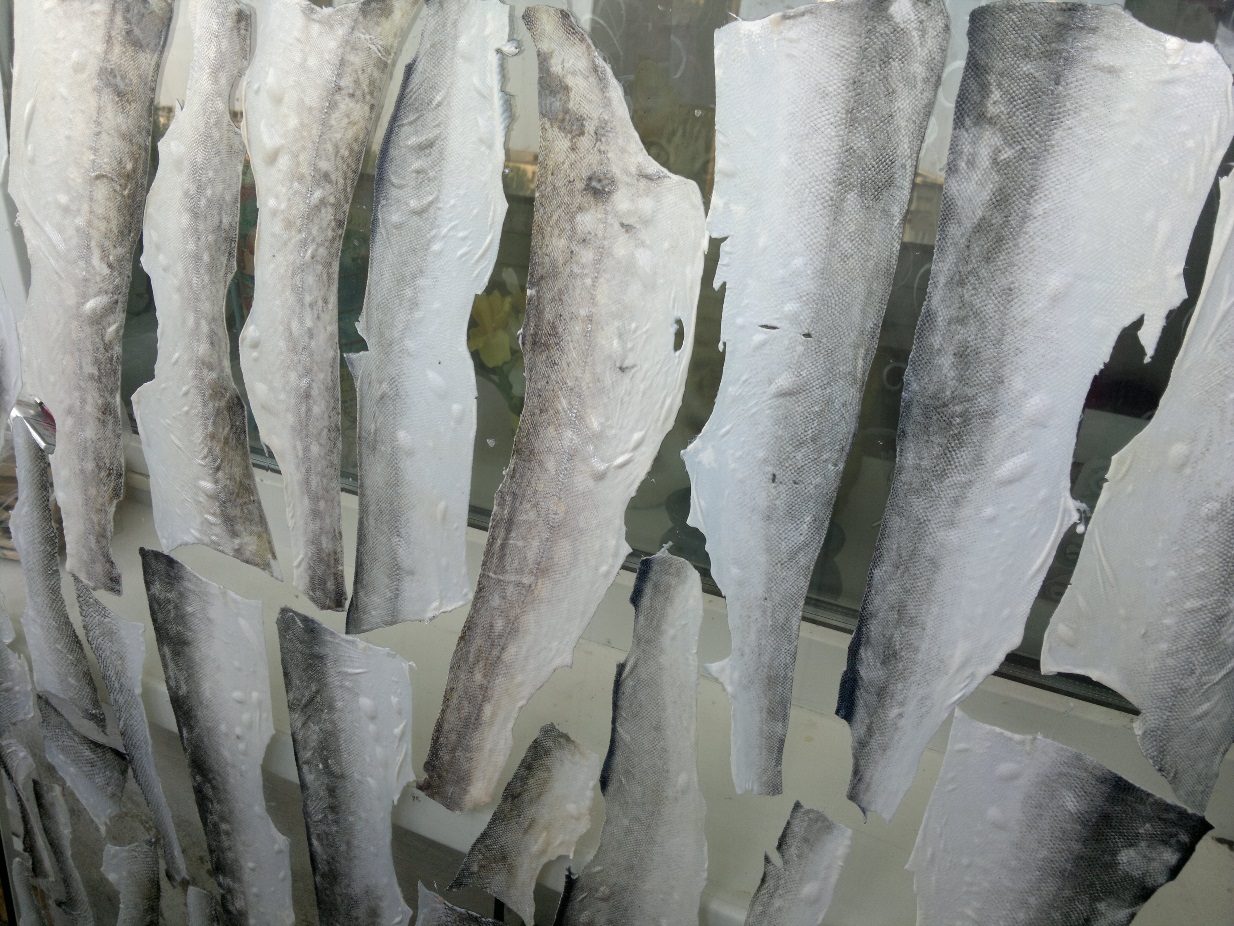 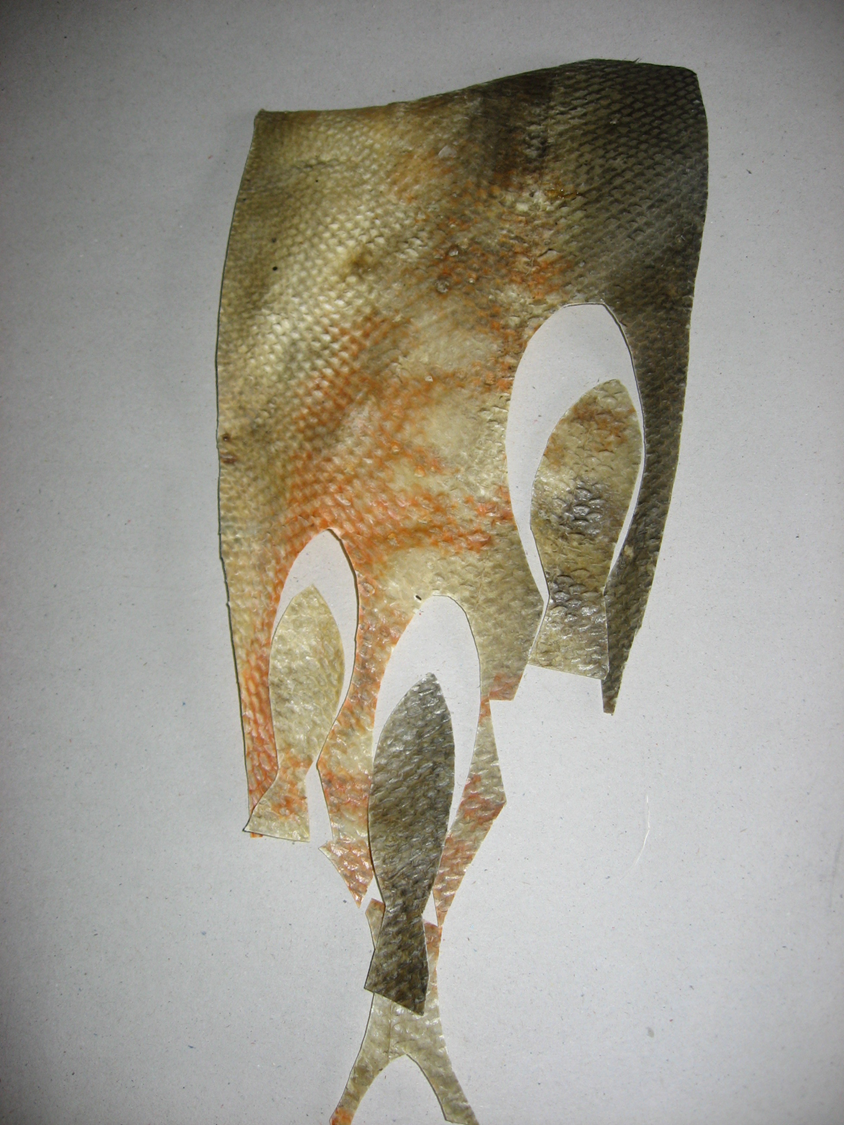 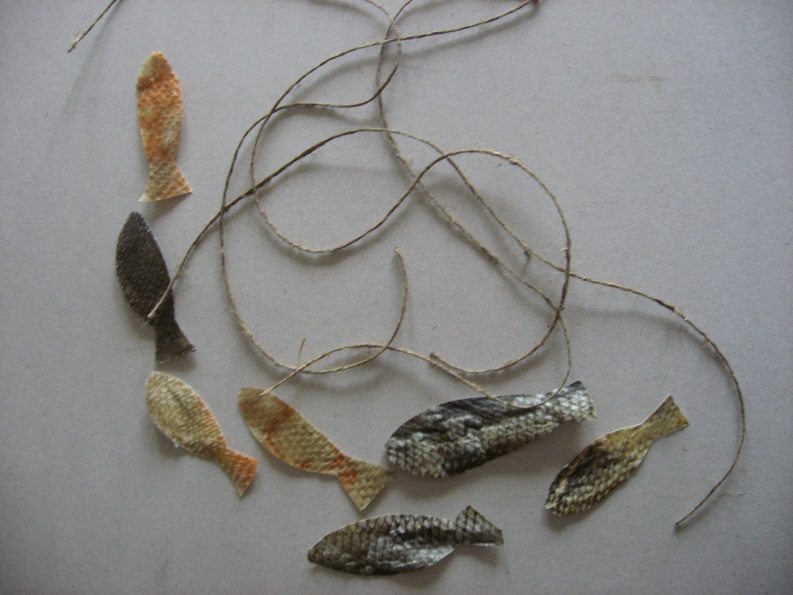 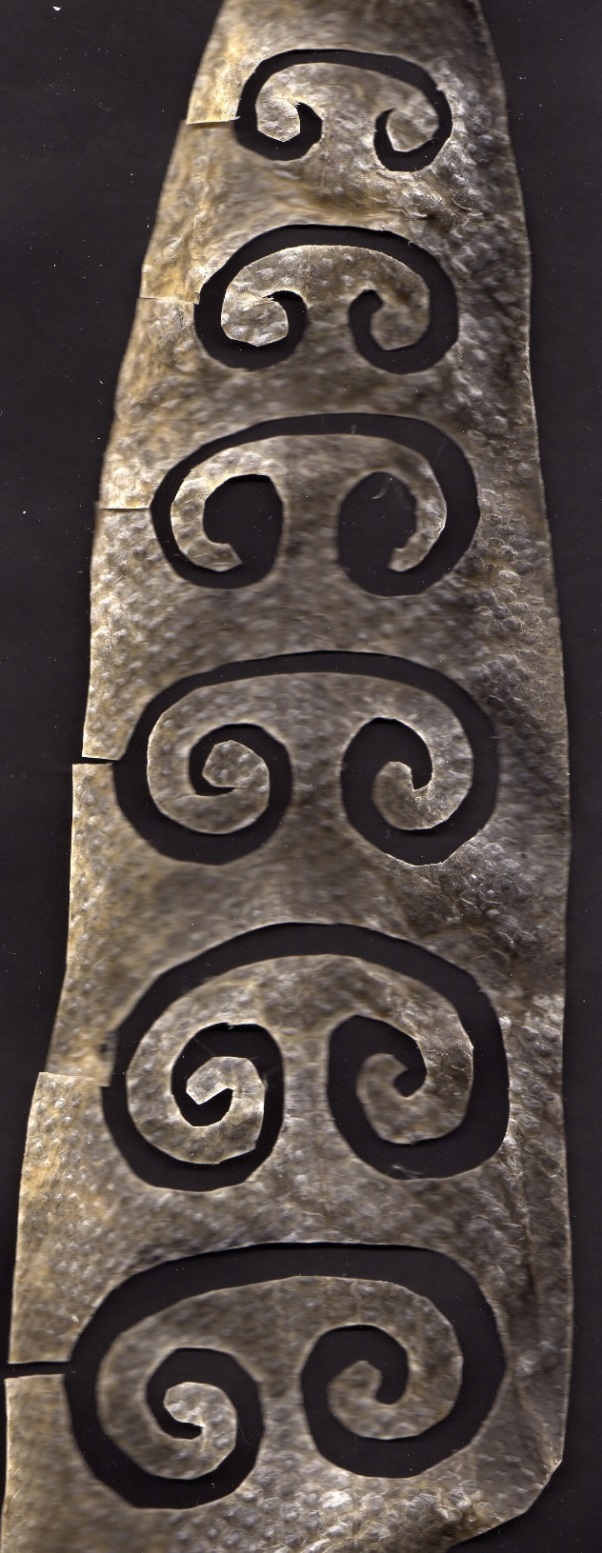 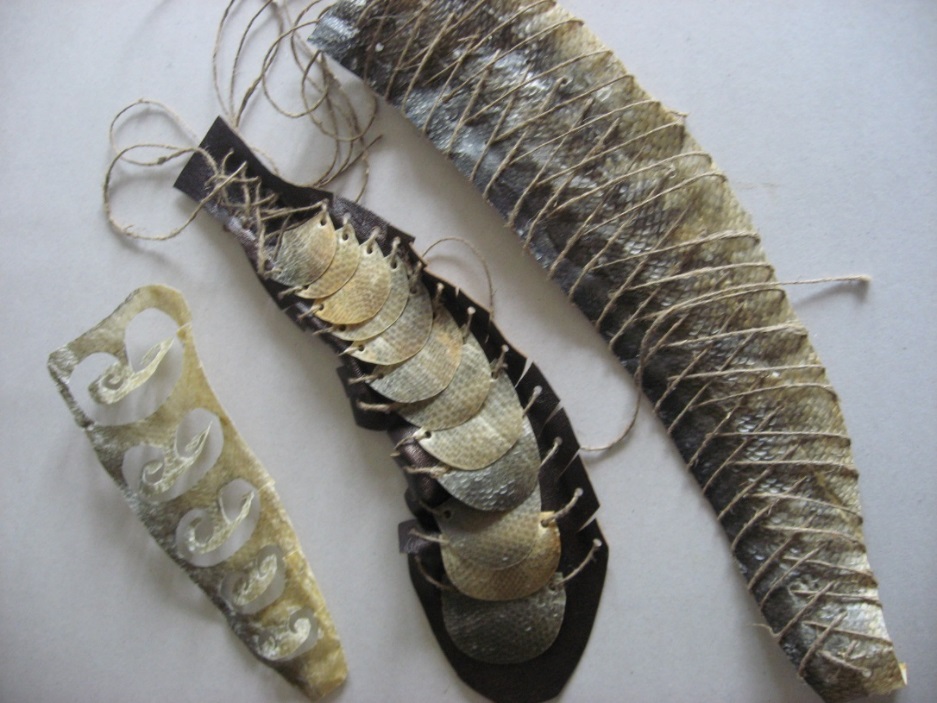 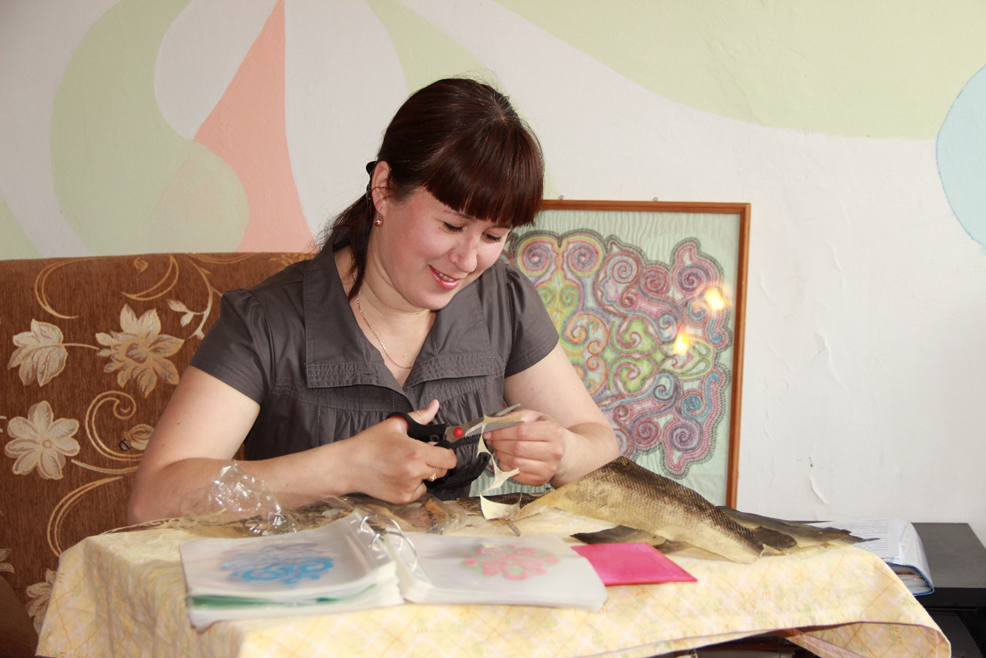 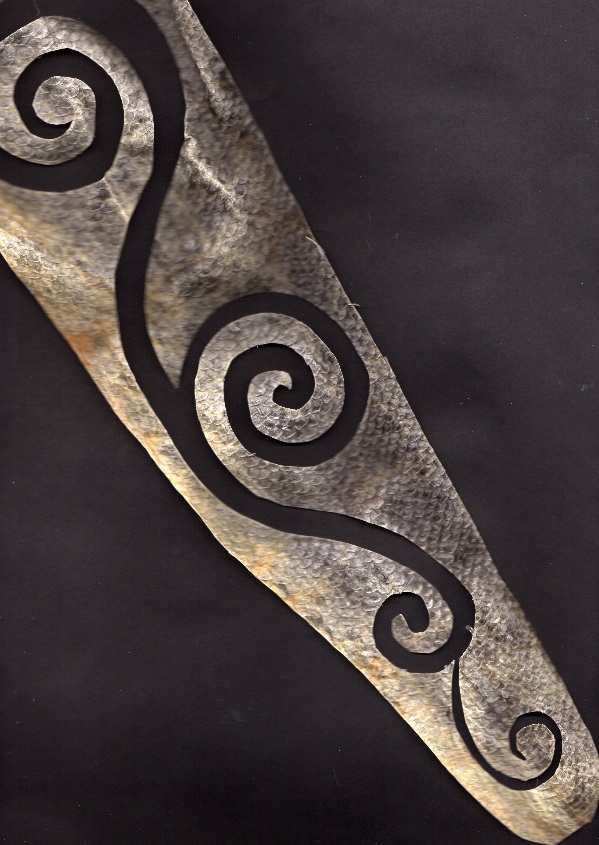 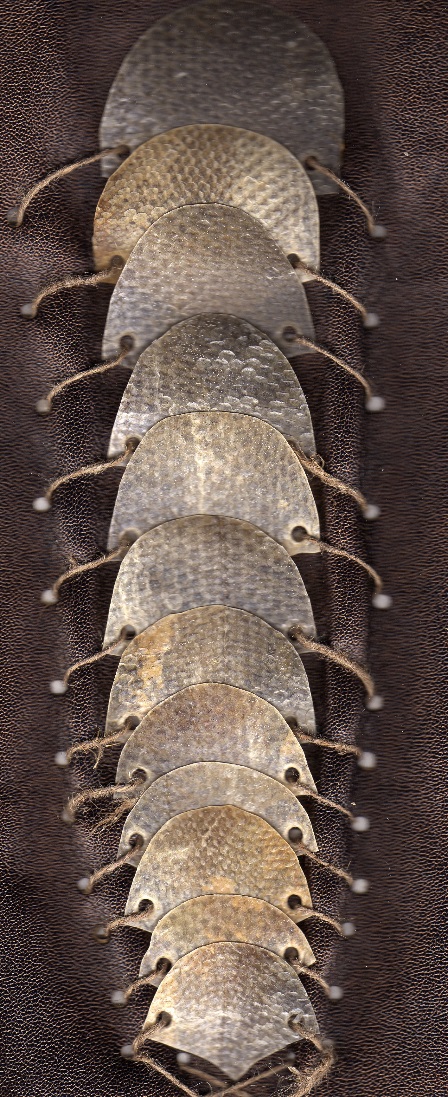 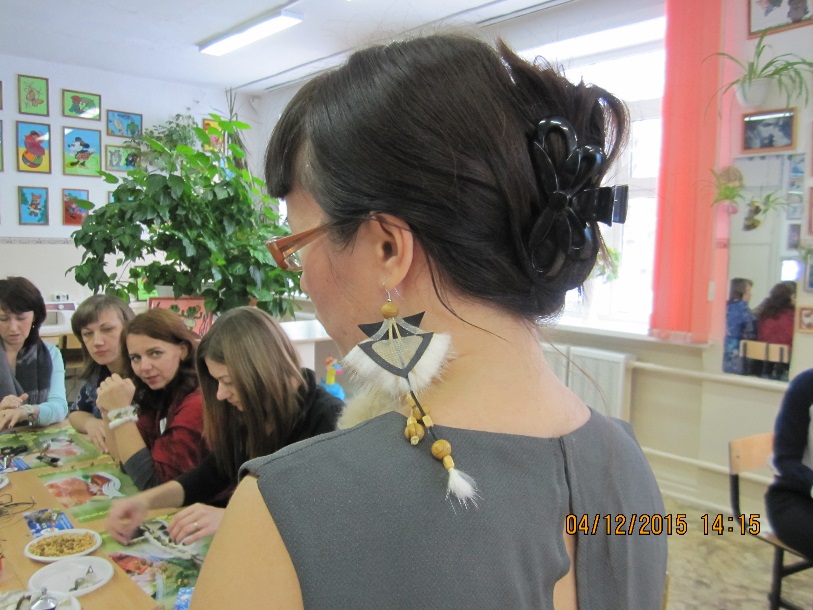 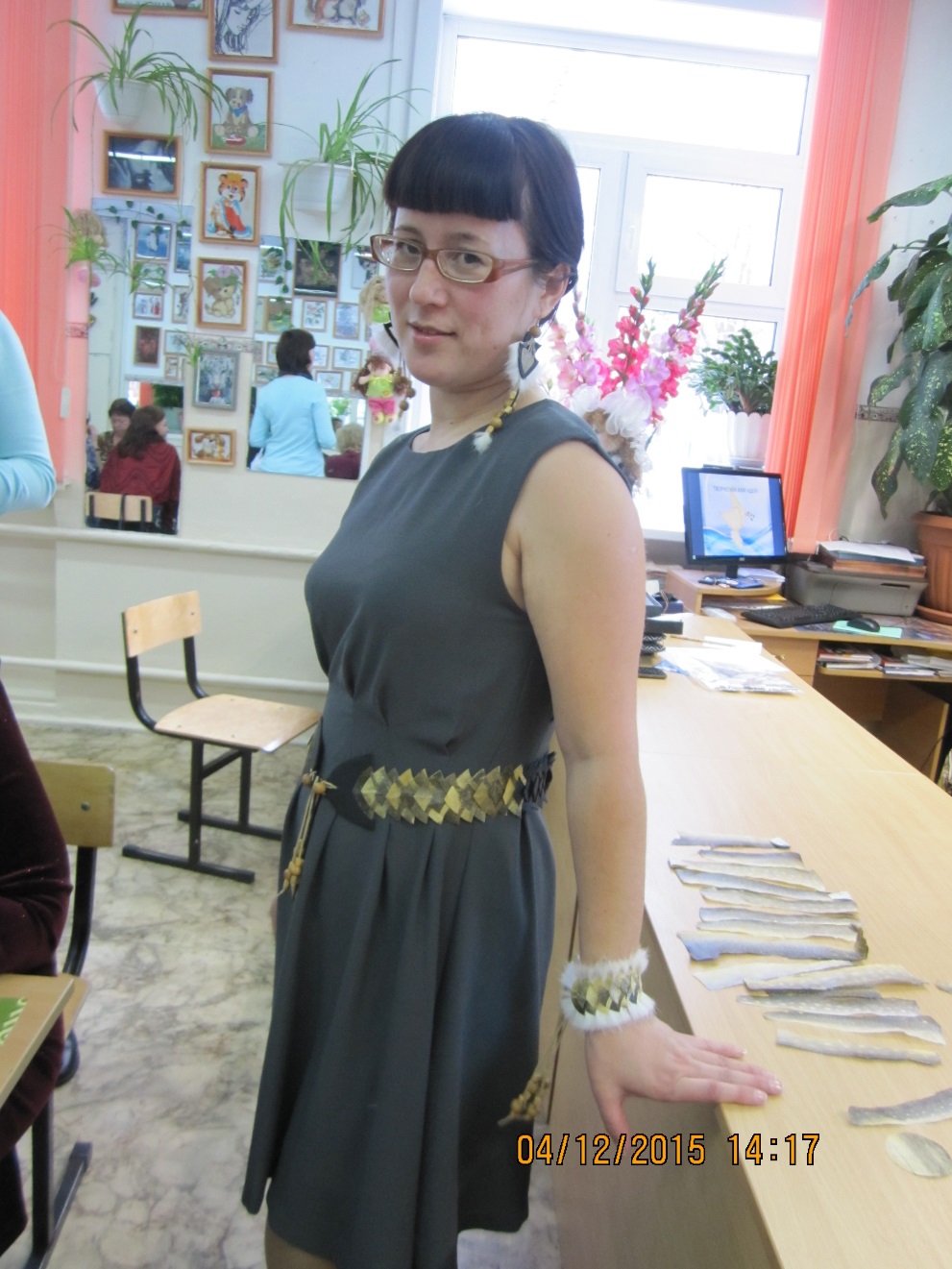 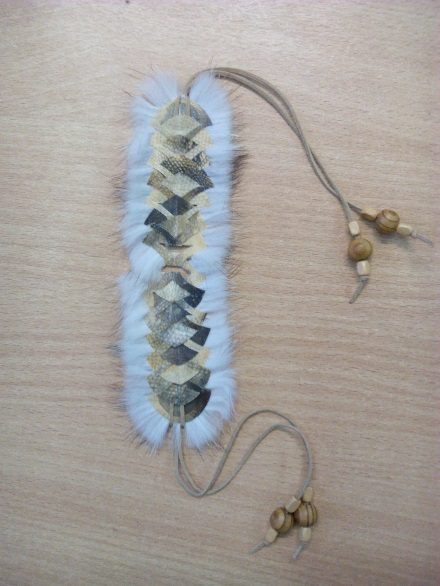 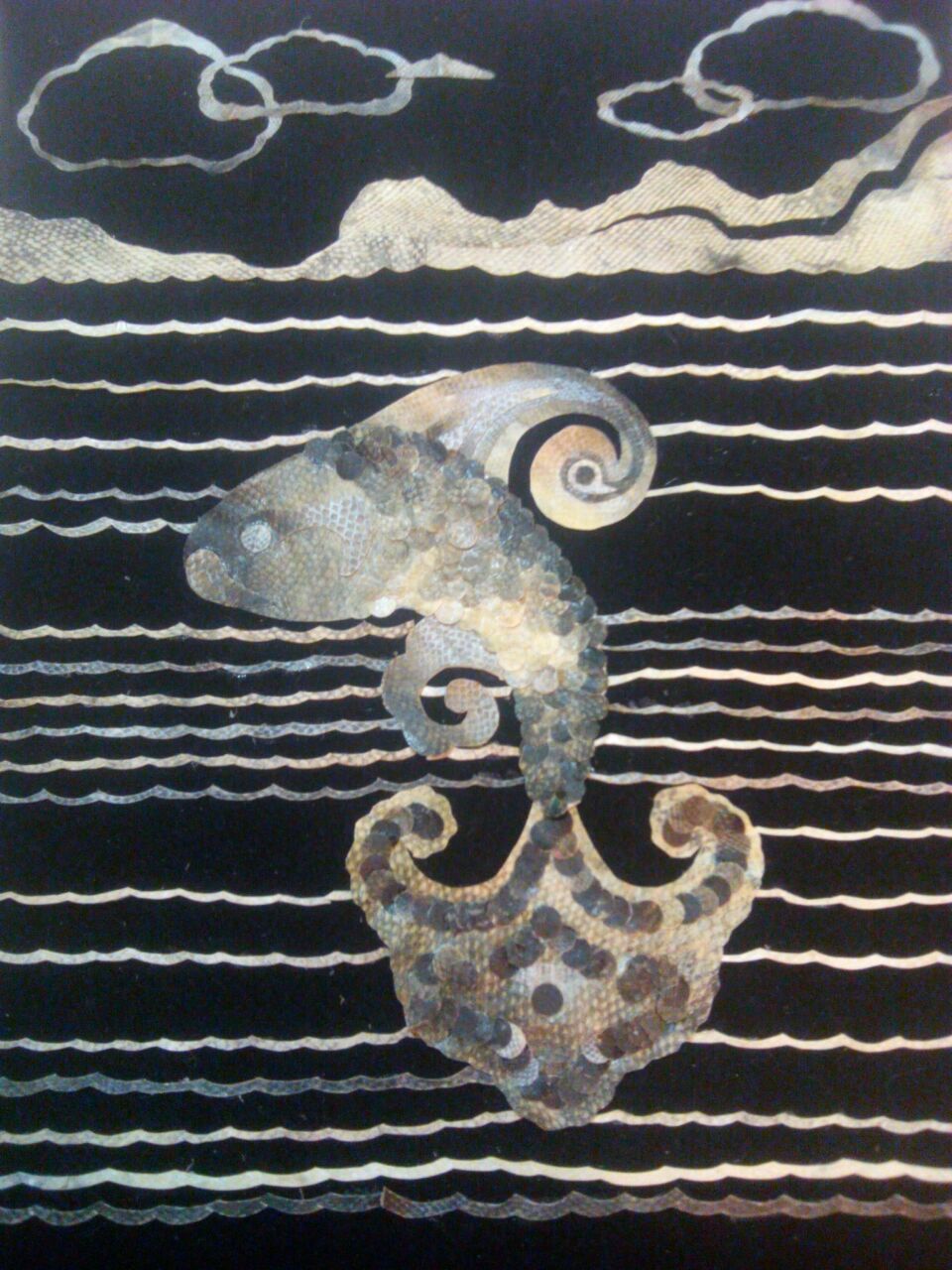 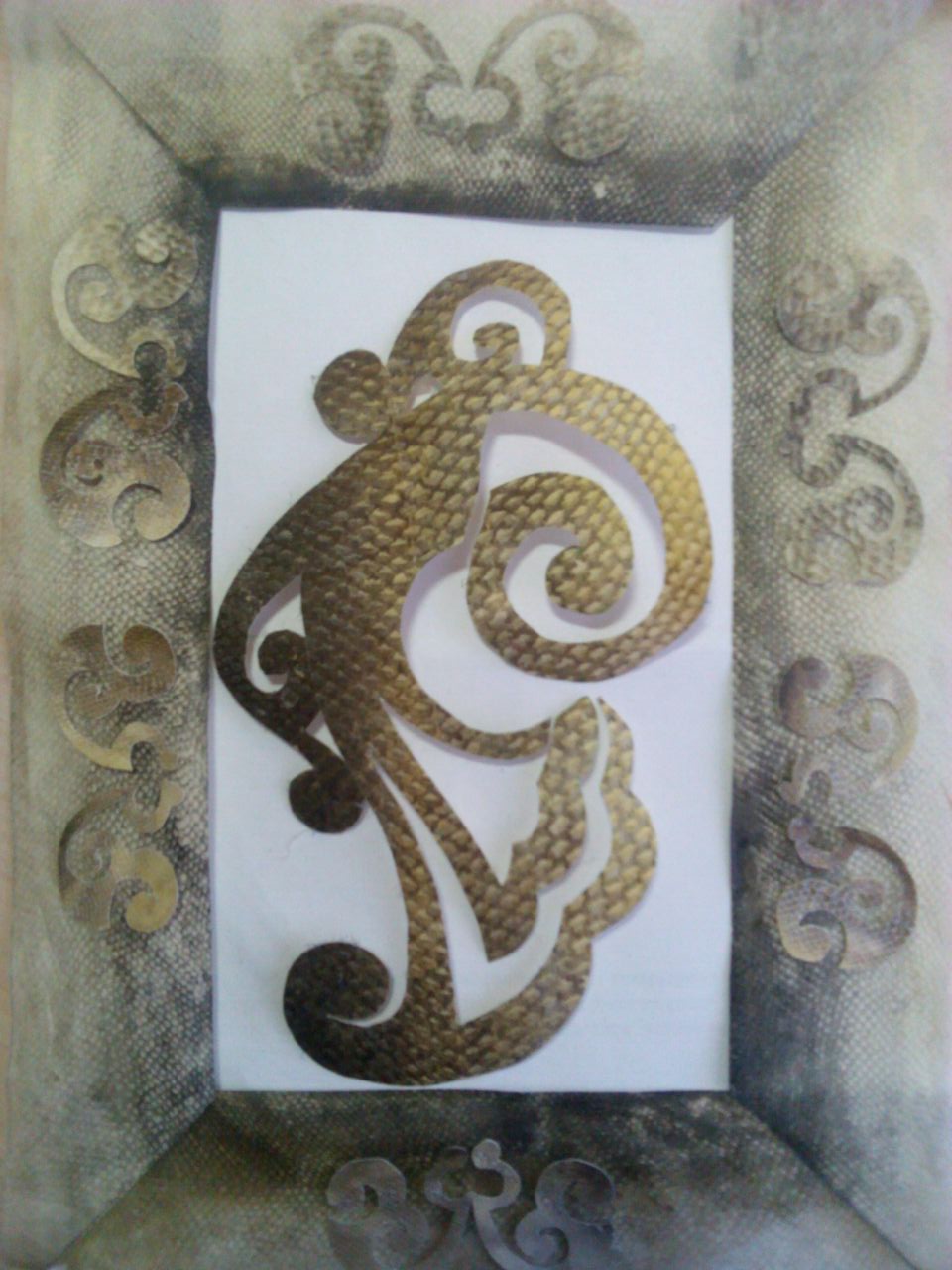 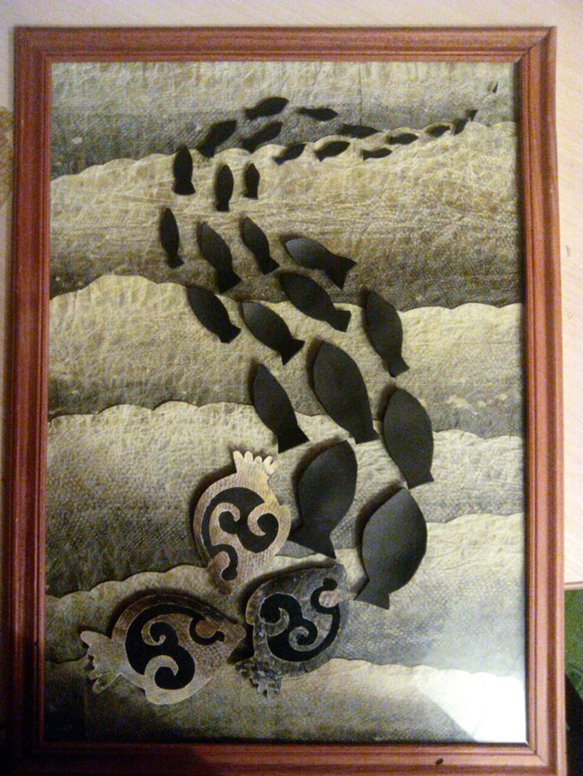 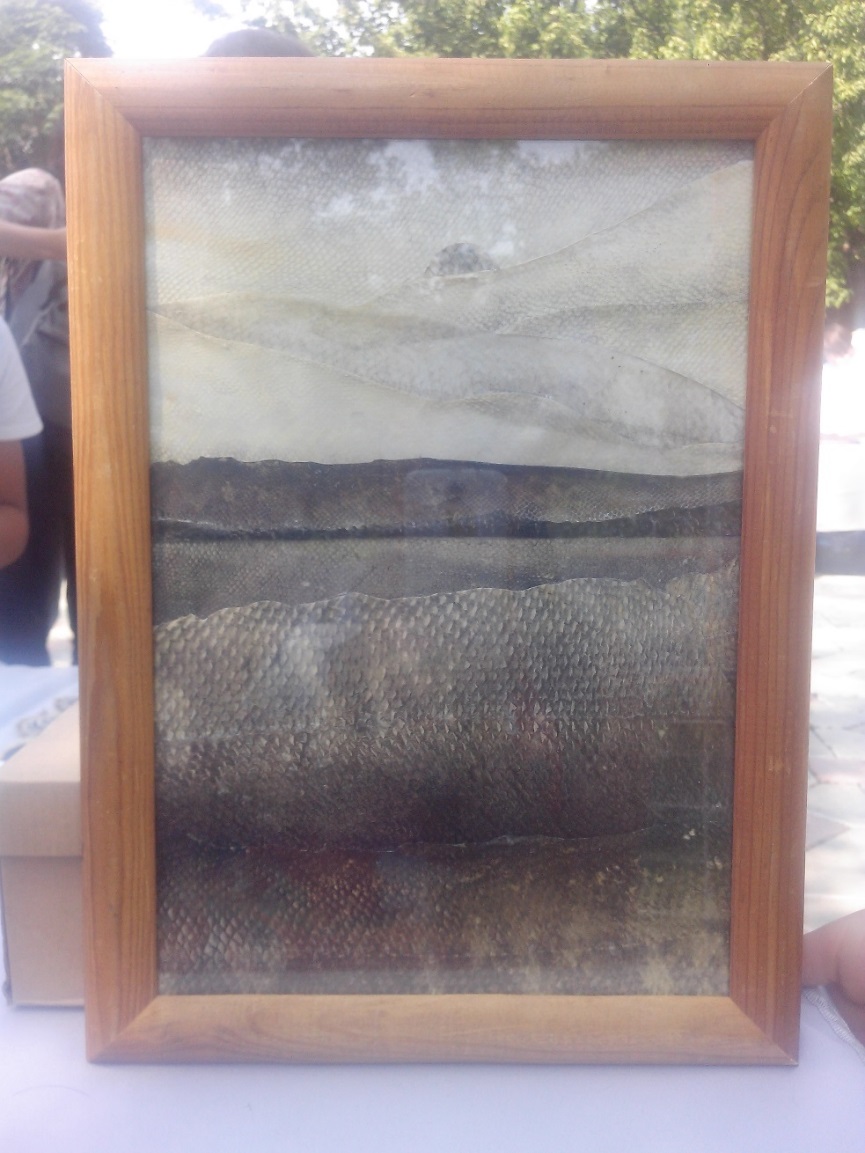 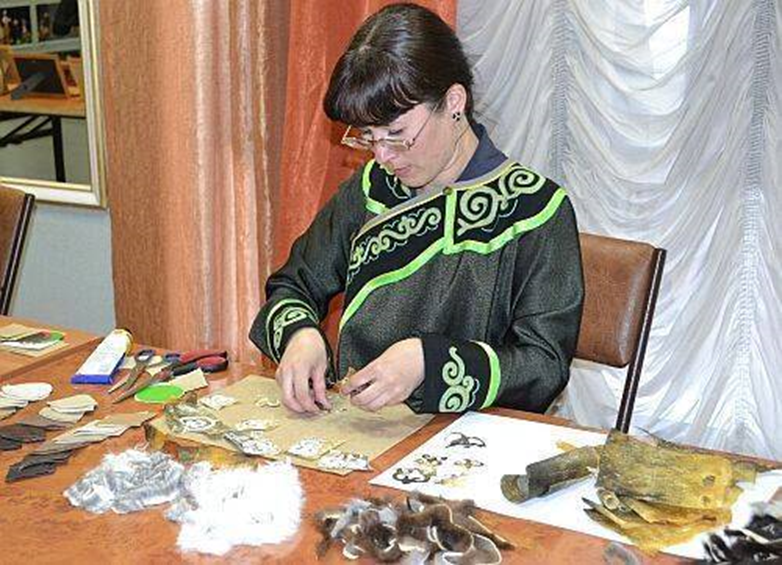 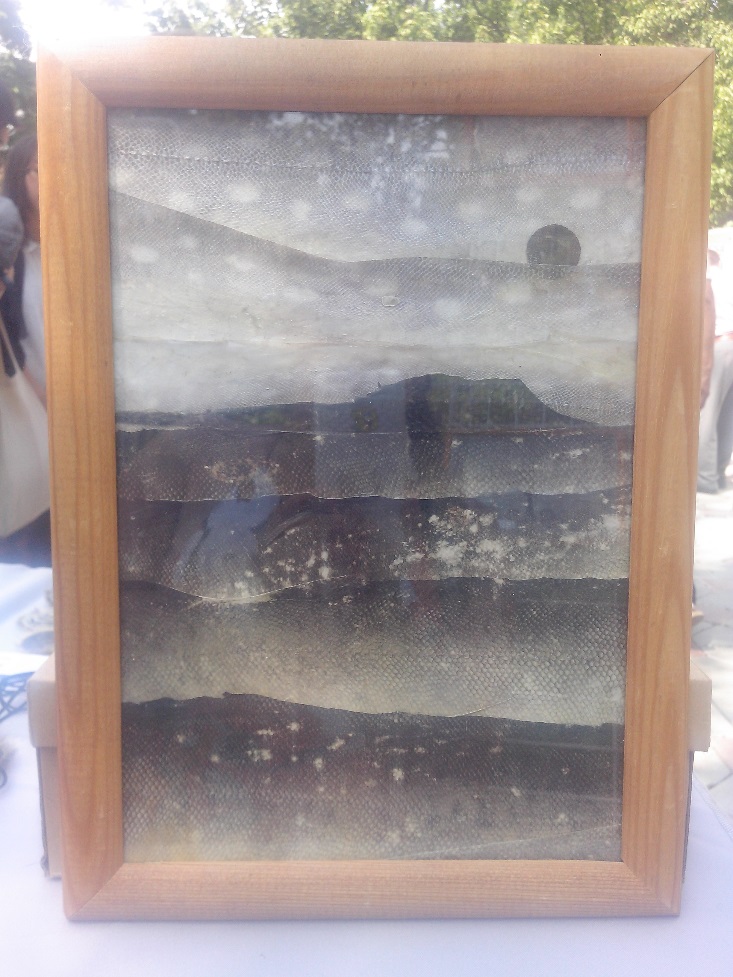 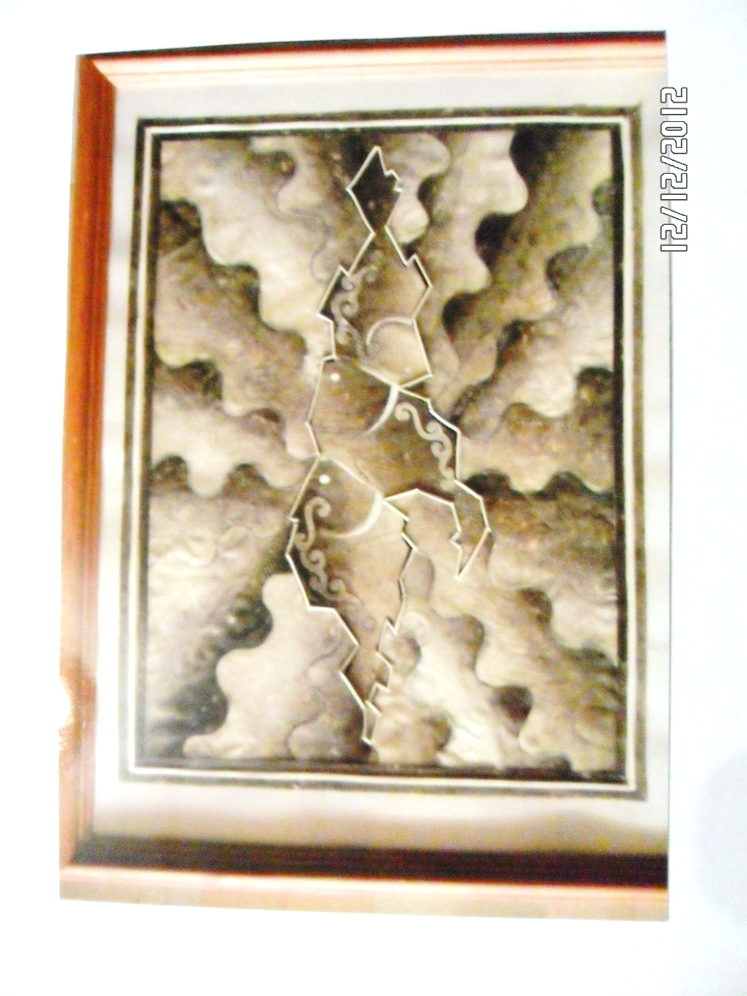 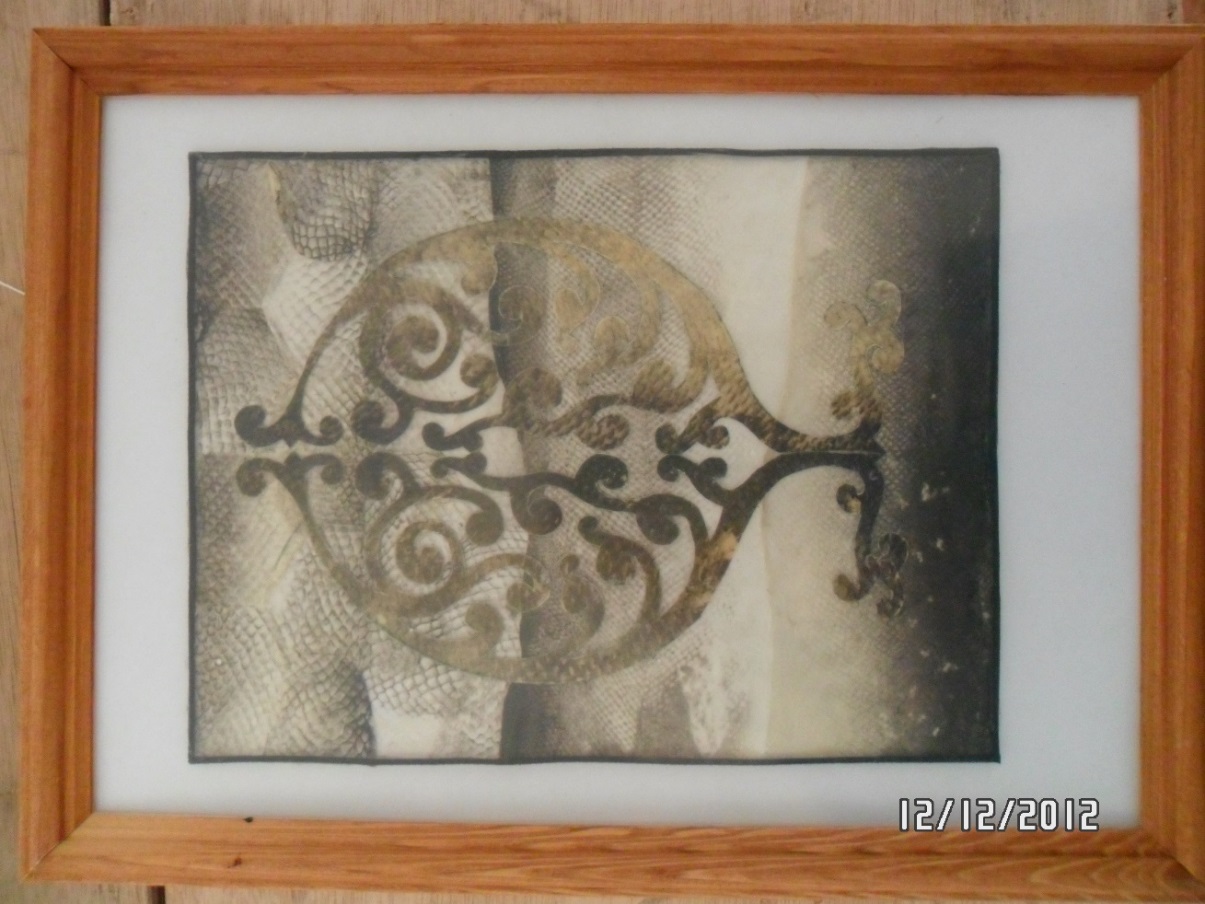 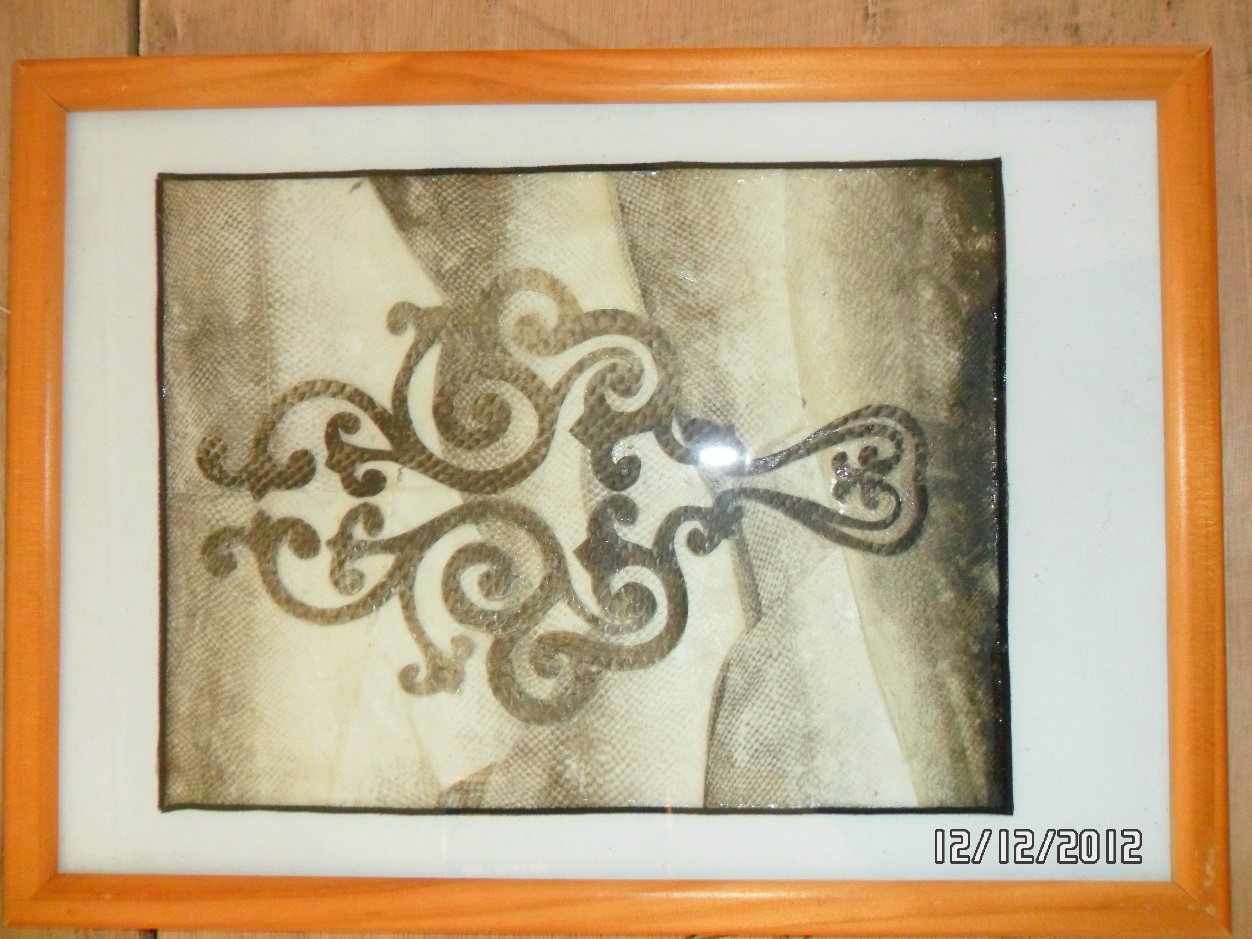 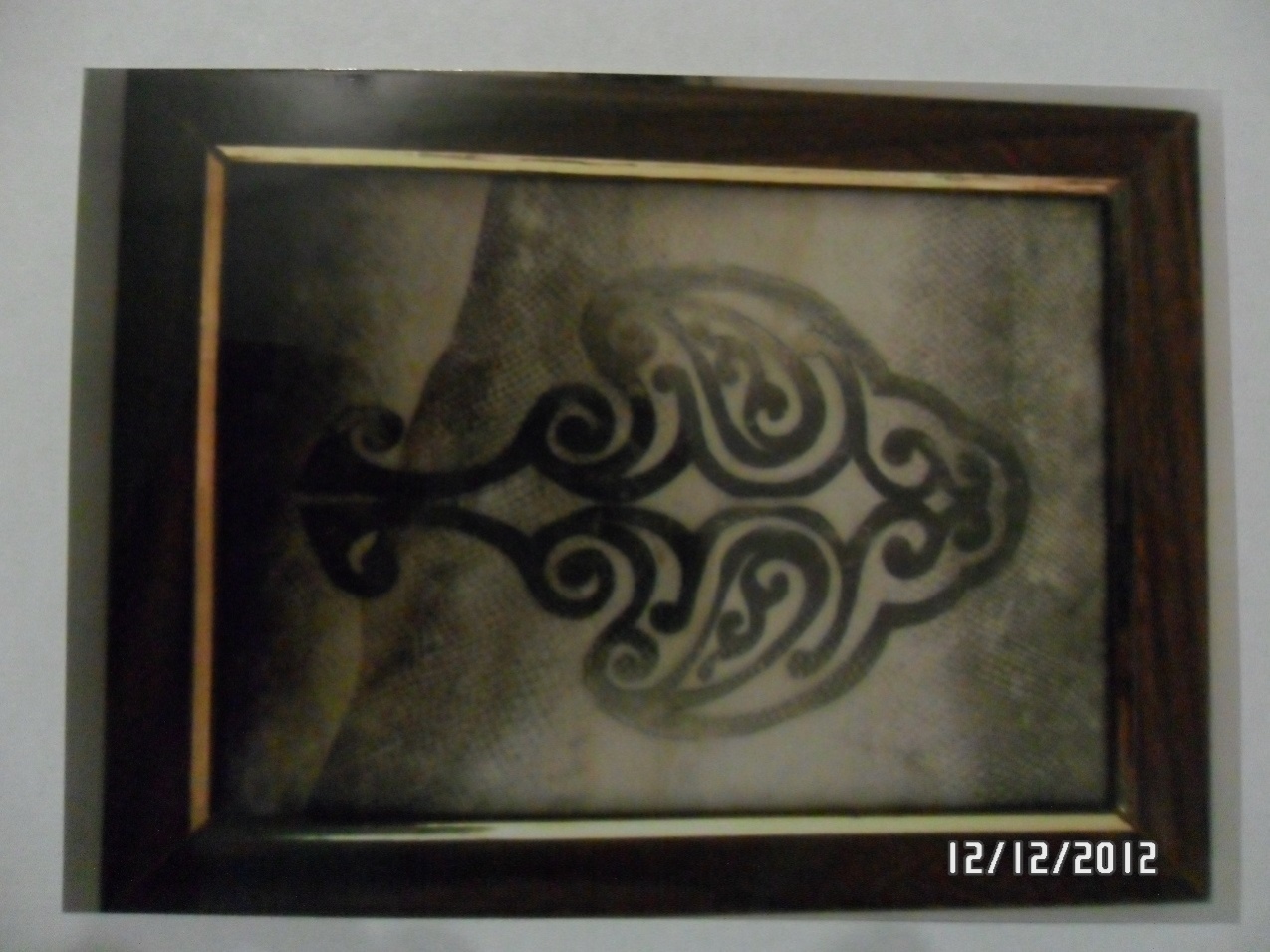 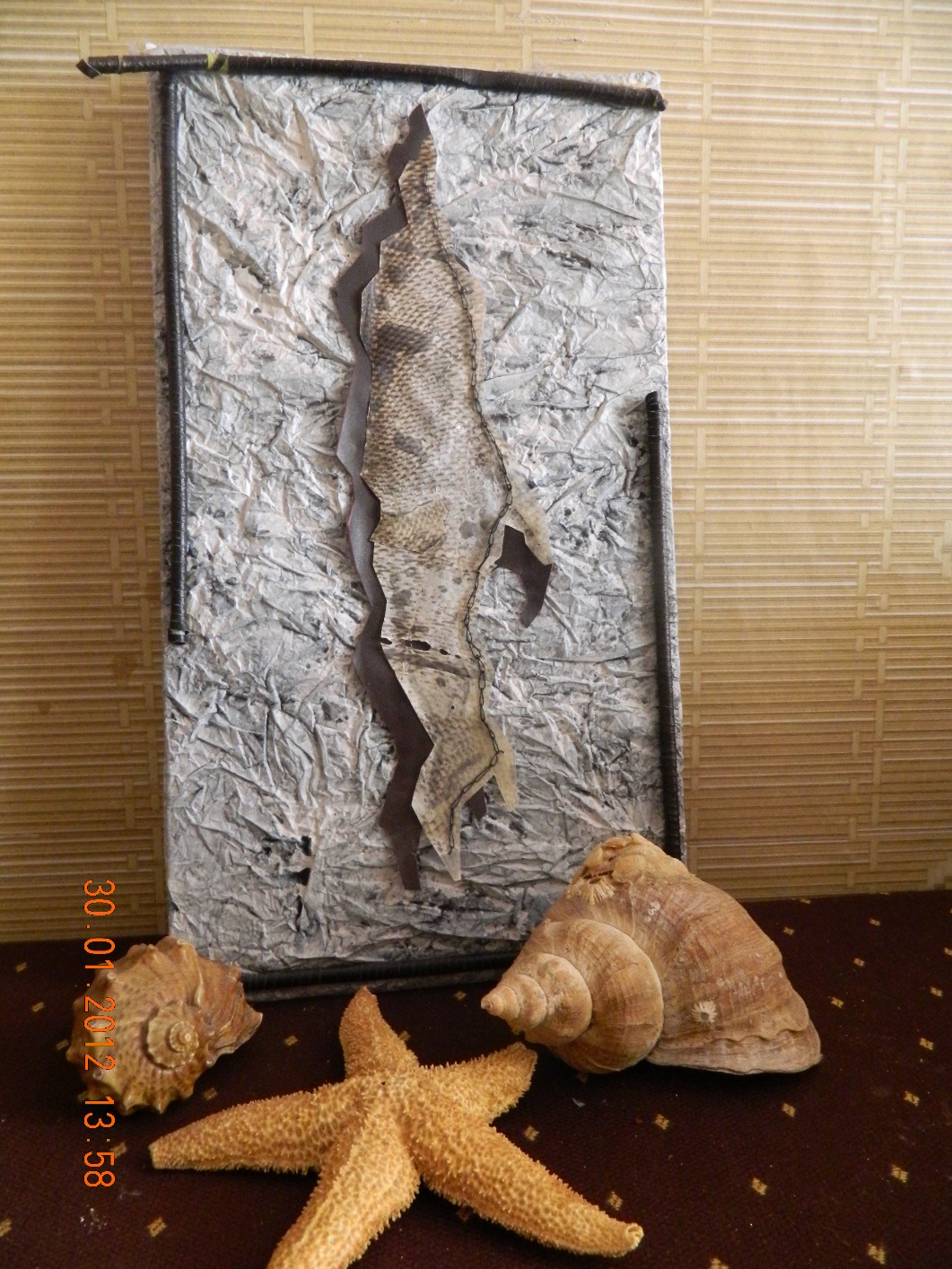 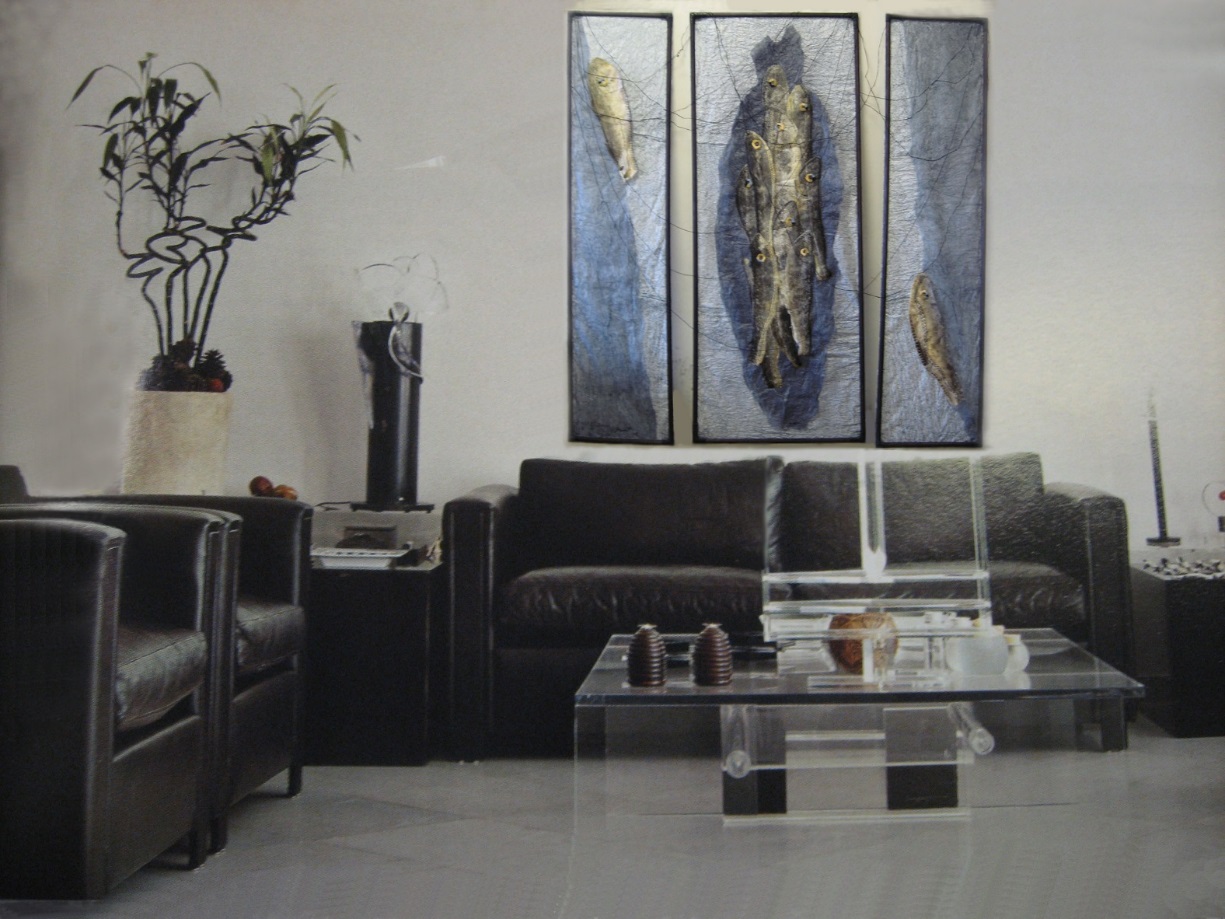 «БЛАГОДАРЮ ЗА ВНИМАНИЕ!»
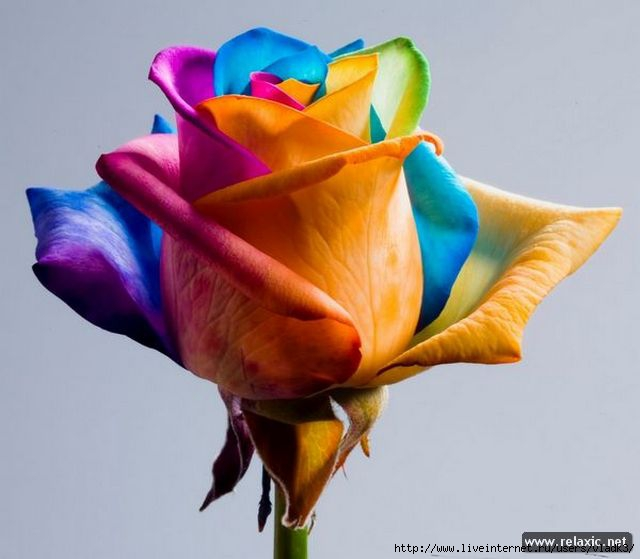